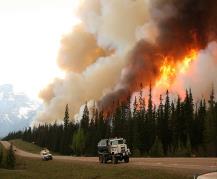 The Canadian Wildland Fire Prevention and Mitigation Strategy
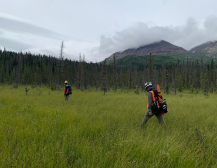 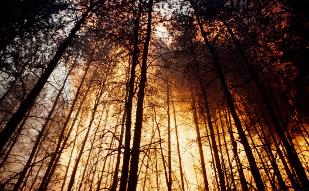 Assembly of First Nations
National Emergency Management Forum

March 5, 2024
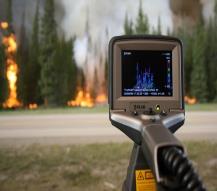 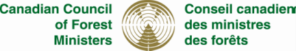 1
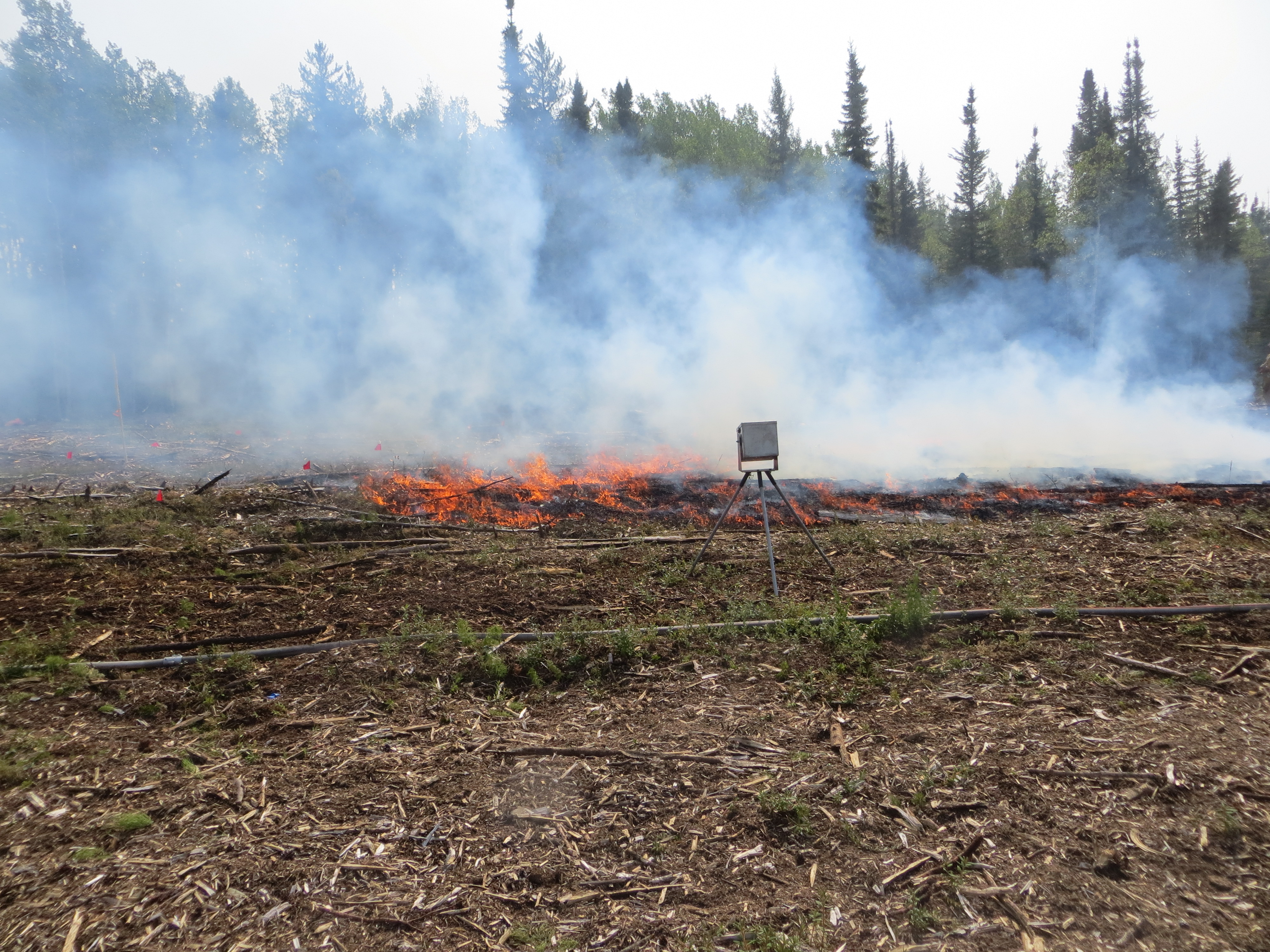 Objectives
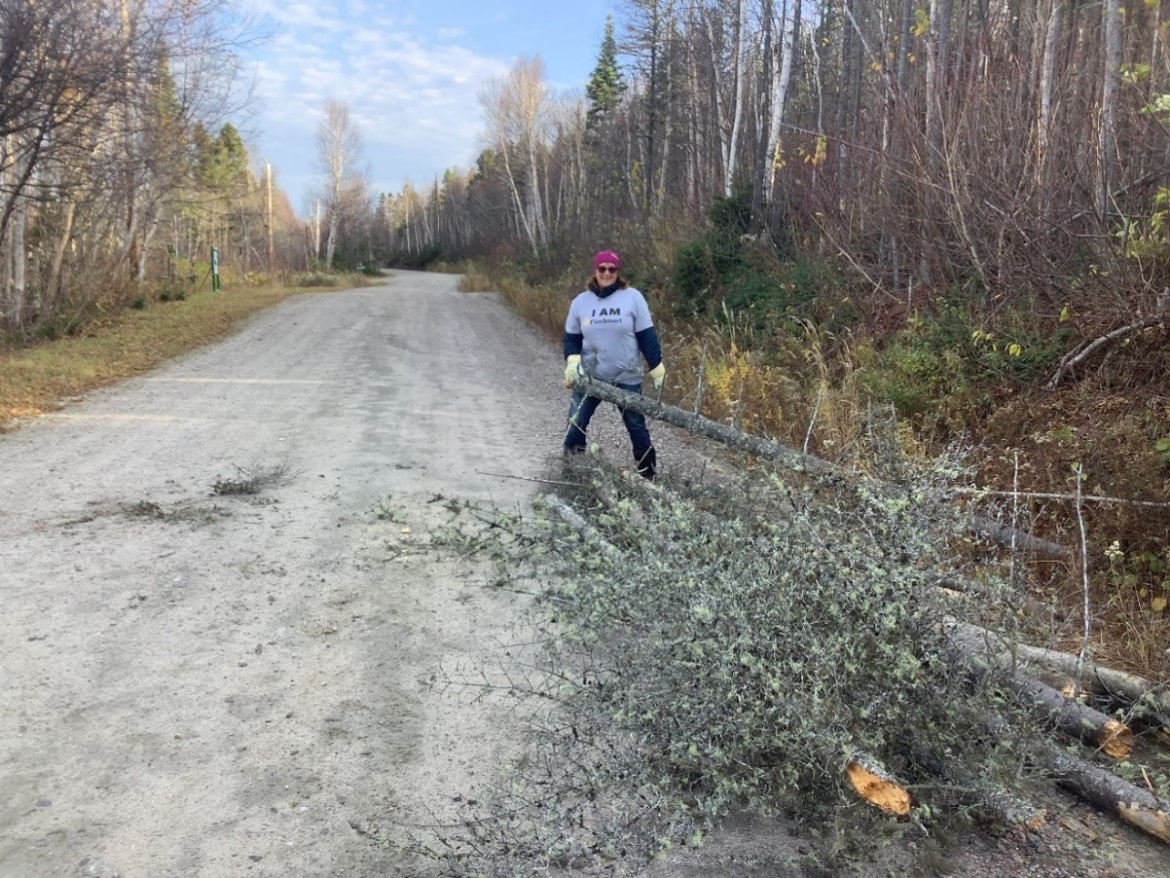 2
First Nations have an important relationship with wildland fire and experience disproportionate impacts from its effects
We must be united in our approach to adapt to and live with wildland fire…








…Indigenous Peoples and Indigenous Knowledge must be recognized, respected, and included in Canada’s wildland fire management. This Strategy seeks to ensure the diverse perspectives and considerations of First Nations, Métis and Inuit Peoples are included in wildland prevention and mitigation.
3
A whole-of-society call to action
The risk that wildland fires pose to people, infrastructure and the environment is increasing.

Considering the current and predicted future trends in wildland fire, suppression will not be sufficient. Greater emphasis on prevention and mitigation activities are needed. 

The intense 2023 wildland fire season underscored the significance of what our future will look like if we do not take collective action today.
Canadian Council of Forest Ministers’ Vision: 

By 2030 communities and infrastructure across Canada will be more resilient to the threat and impact of wildland fires
=
+
4
Canadian Wildland Fire Prevention and Mitigation Strategy (the Strategy)
5
Informed by the Canadian Dialogue on Wildland Fire and Forest Resilience (the Dialogue)
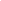 In February 2022, the CCFM hosted the Dialogue to drive whole-of-society conversations on wildland fire risk priorities and opportunities to enhance prevention and mitigation. Close to 100 organizations across Canada took part in five round tables. A What We Heard Report was published in June 2022.
6
Engagement
7
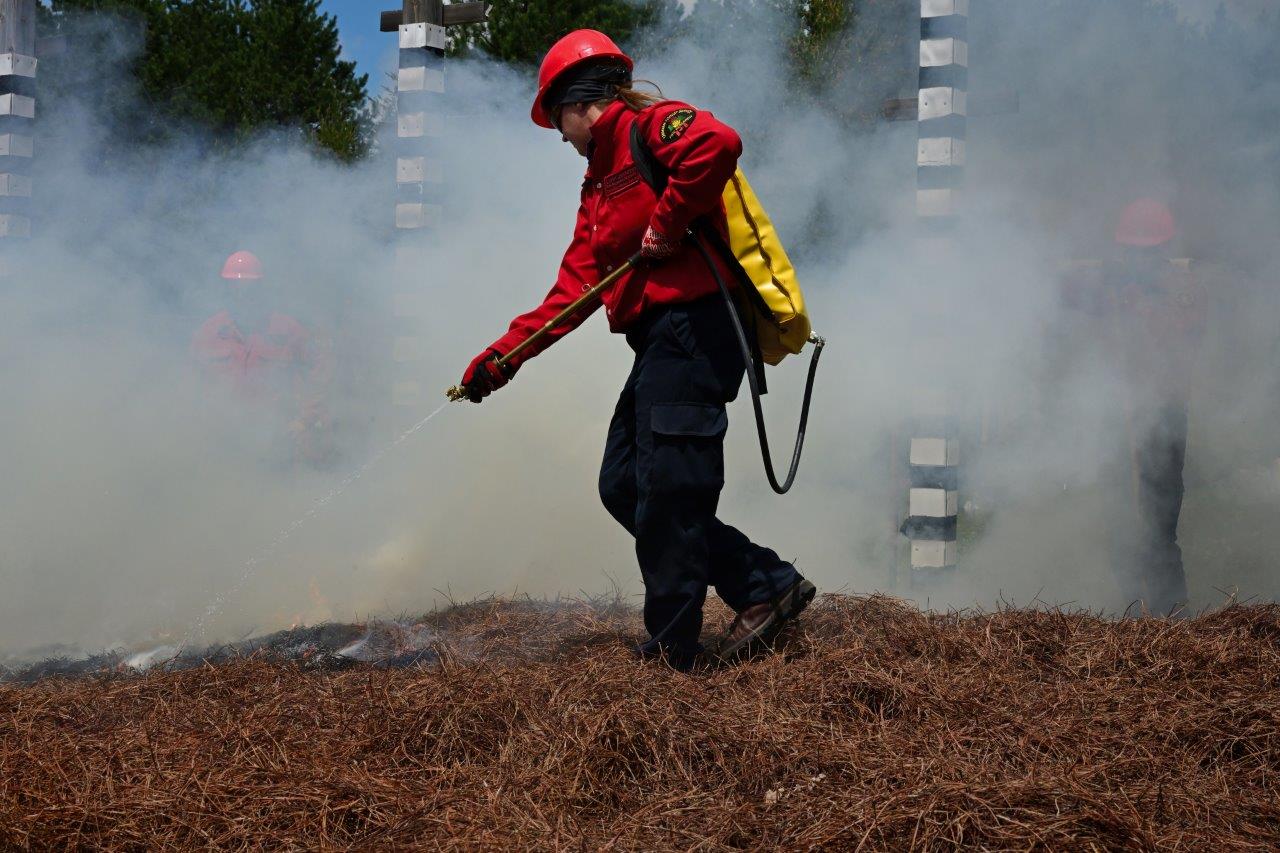 Discussion Questions
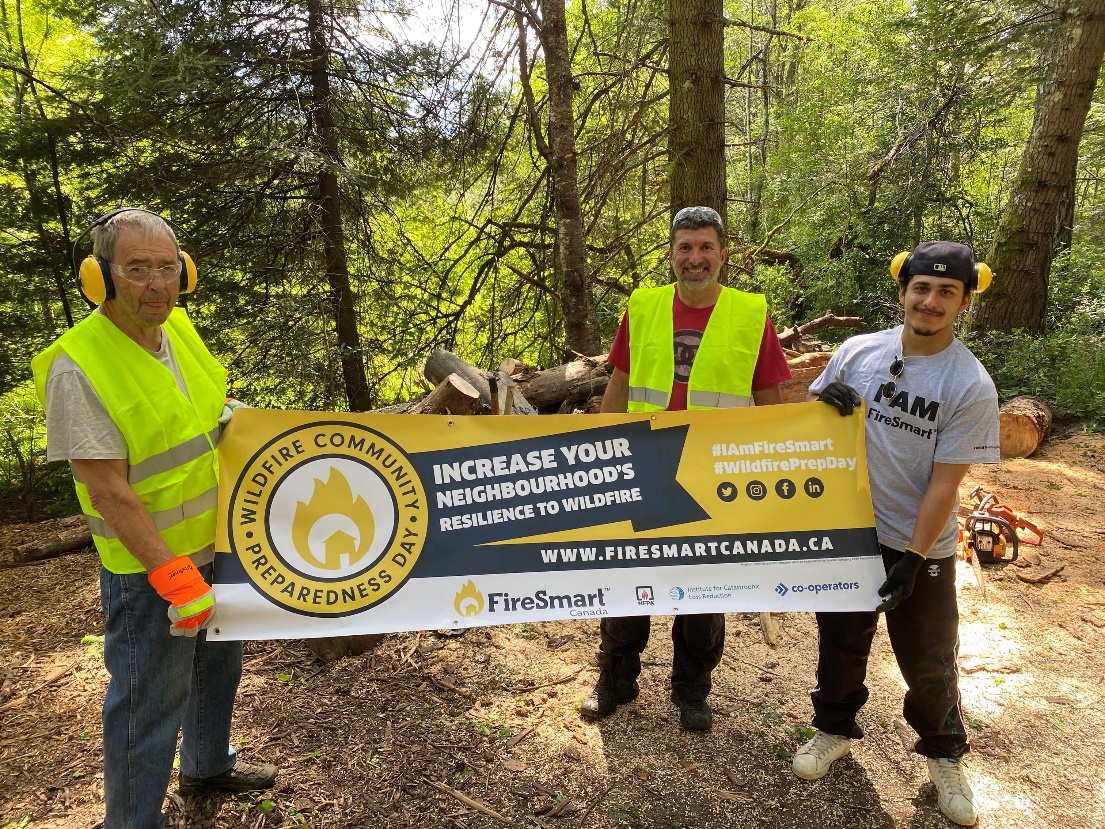 8
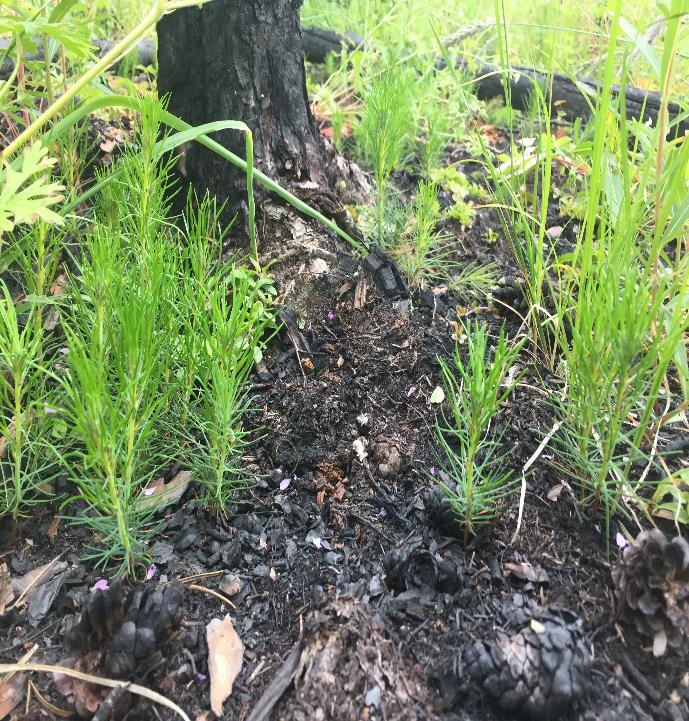 Draft Strategy Content: Vision
A resilient Canada where all parts of society are prepared, empowered, and engaged in preventing and mitigating the negative effects of wildland fires.
The future is one of unity where all parts of society coordinate and work together to prevent and mitigate the negative impacts caused by wildland fire. 
Groups collaborate using the best available Indigenous and Western science, to create inclusive, common practices and shared responsibilities that everyone can follow and participate in. 
Promoting awareness and action with a commitment to building prevention and mitigation capacity will better position Canada to maintain healthy and sustainable landscapes and communities, while minimizing wildland fire risk and severity.
9
Draft Strategy Content: Goals and Commitments
Commitments
Commitments
A pan-Canadian Wildland Fire Prevention and Mitigation group will be established to help identify and mobilize Whole-of-Society actions on wildland fire prevention and mitigation. 

Develop and make accessible wildland fire risk assessment and risk planning resources  and promote their adoption and integration across all sectors of society.
Collectively advance collaboration with First Nations, Métis and Inuit communities and organizations to remove barriers to participation and provide long-term support for Indigenous-led wildland fire prevention and mitigation efforts.
Goals
Commitments
Commitments
Public awareness campaigns aimed at promoting awareness and understanding of wildland fire prevention and mitigation actions across whole-of-society will be developed.

Training targeted at increasing wildland fire prevention and mitigation expertise across Canada will be developed.
Recognizing the need for sustained investment and focus to increase wildland fire resiliency, incentives and support programs will be created and/or enhanced to support the advancement of wildland fire prevention and mitigation efforts.
10
Draft Strategy Content: Goals and Commitments
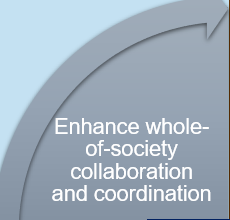 Goal  – Enhance Whole-of-Society Collaboration and Coordination 
Enhance coordinated prevention and mitigation efforts across all sectors through common/shared understanding and use of standardized practices. 

Commitment  
A pan-Canadian Wildland Fire Prevention and Mitigation group will be established to help identify and mobilize Whole-of-Society actions on wildland fire prevention and mitigation. 

Commitment 
Develop and make accessible wildland fire risk assessment and risk planning resources  and promote their adoption and integration across all sectors of society.
11
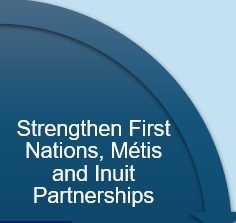 Draft Strategy Content: Goals and Commitments
Goal  –Strengthen First Nations, Métis and Inuit Partnerships
Strengthened partnerships with First Nations, Métis and Inuit communities and organizations to ensure the inclusion of Indigenous leadership, traditional practices and Indigenous knowledge systems in wildland fire prevention and mitigation efforts. 

Commitment Collectively advance collaboration with First Nations, Métis and Inuit communities and organizations to remove barriers to participation and provide long-term support for Indigenous-led wildland fire prevention and mitigation efforts.
12
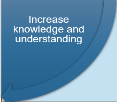 Draft Strategy Content: Goals and Commitments
Goal  – Increase Knowledge and Understanding
Increase collective awareness and understanding across all sectors of society to enhance wildland fire prevention and mitigation practices. 
Commitment  Public awareness campaigns aimed at promoting awareness and understanding of wildland fire prevention and mitigation actions across whole-of-society will be developed.

Commitment 
Training targeted at increasing wildland fire prevention and mitigation expertise across Canada will be developed.
13
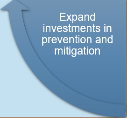 Draft Strategy Content: Goals and Commitments
Goal  – Expand Investments in Prevention and Mitigation
Expanded investments, incentives, and programs to increase whole-of-society participation and uptake in preventing and reducing the impact of wildland fires. 

Commitment Recognizing the need for sustained investment and focus to increase wildland fire resiliency, incentives and support programs will be created and/or enhanced to support the advancement of wildland fire prevention and mitigation efforts.
14
Draft Strategy Content: Targets
Proposed Targets
In 2026, toolkits and other wildland fire risk planning resources have been developed and are easily accessible to support all communities in reducing wildland fire risk. 
In 2026, whole-of-society partners have increased investments in prevention and mitigation activities and incentive programs and have begun tracking and reporting investments annually.
In 2024, a Canadian Wildland Fire Prevention and Mitigation group has been established and includes representation from whole-of-society partners.
In 2024, public awareness campaigns aimed at increasing knowledge and understanding of wildland fire prevention and mitigation have been launched, including mechanisms to measure public understanding and campaign effectiveness.
In 2025, CCFM jurisdictions have established dedicated prevention and mitigation governance structures and includes opportunities for whole-of-society leadership.
In 2025, develop and make available targeted training across jurisdictions, sectors, industries, and communities to strengthen expertise in prevention and mitigation. 
In 2025, a Wildland Fire Risk Assessment Framework has been developed in collaboration with whole-of-society partners to inform future risk planning and mitigation activities.
The Strategy will directly help Canada in achieving the National Adaption Strategy’s long-term goals and near-term targets related to wildland fire
15
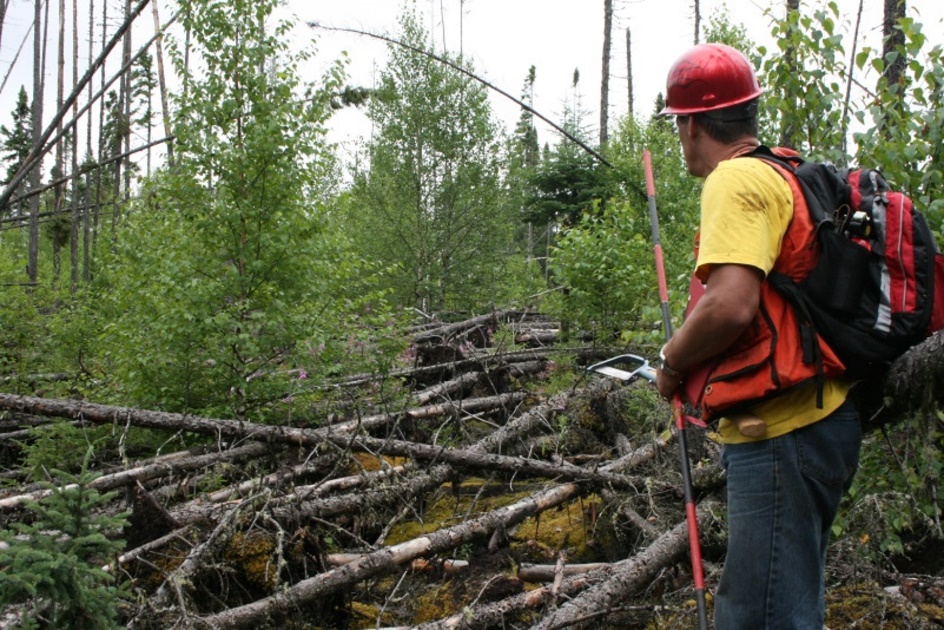 Finalizing the Strategy
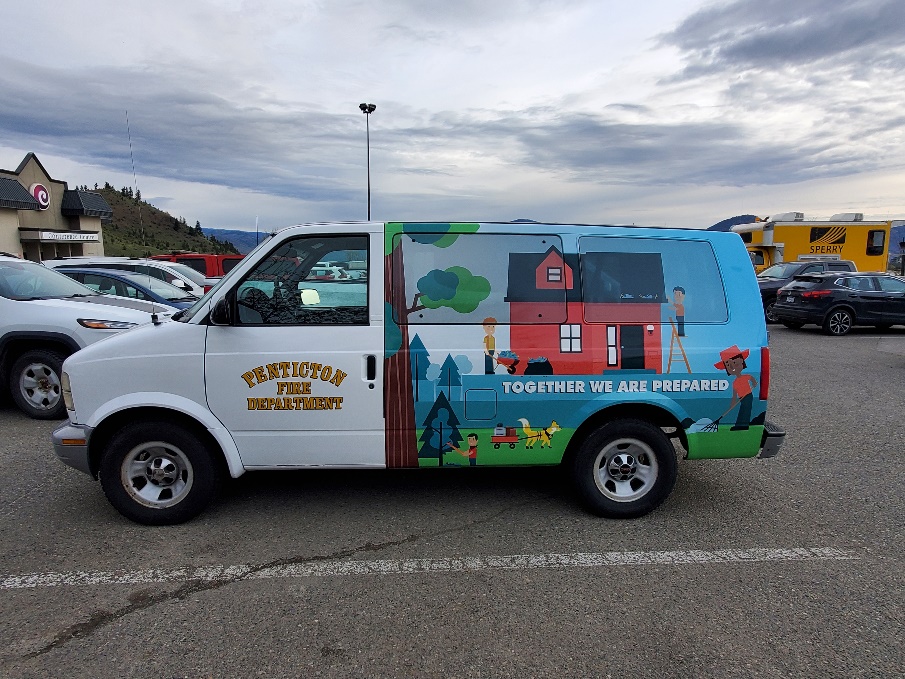 Written comments and questions may be directed to CCFM Wildland Fire Management Working Group: wfmwg-gtgff@nrcan-rncan.gc.ca by Thursday March 28, 2024.
16
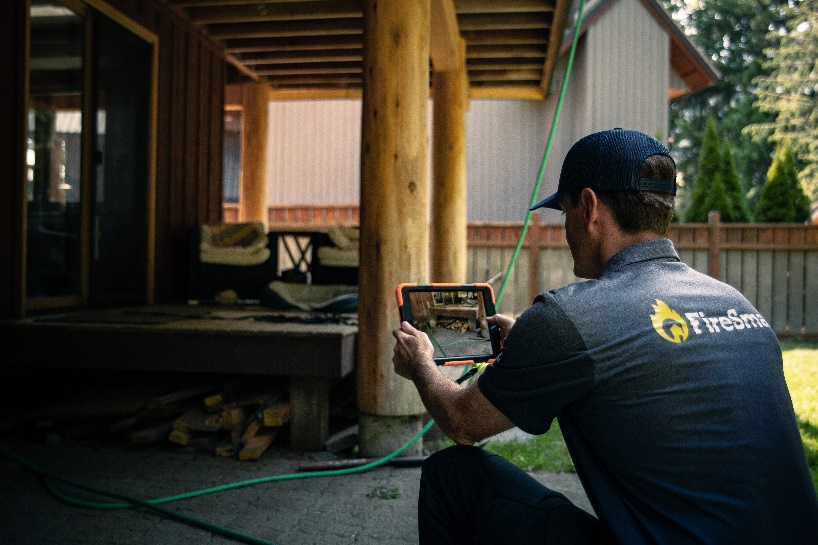 Implementing the Strategy
The Strategy is the first step in advancing not just a conversation but concrete actions towards ensuring Indigenous Peoples, Knowledge and perspectives are recognized, respected, and included. 
The CCFM Wildland Fire Management Working Group will develop a collective implementation plan to guide CCFM efforts and leverage efforts of other implementation partners. 
The “living” Strategy will continue to evolve as progress is made. Implementation will be ongoing and evergreen and require whole-of-society participation. 
As a preliminary step, the CCFM will coordinate additional dialogue with First Nations, Métis, and Inuit communities, industry partners, and municipalities to further co-develop meaningful targets.
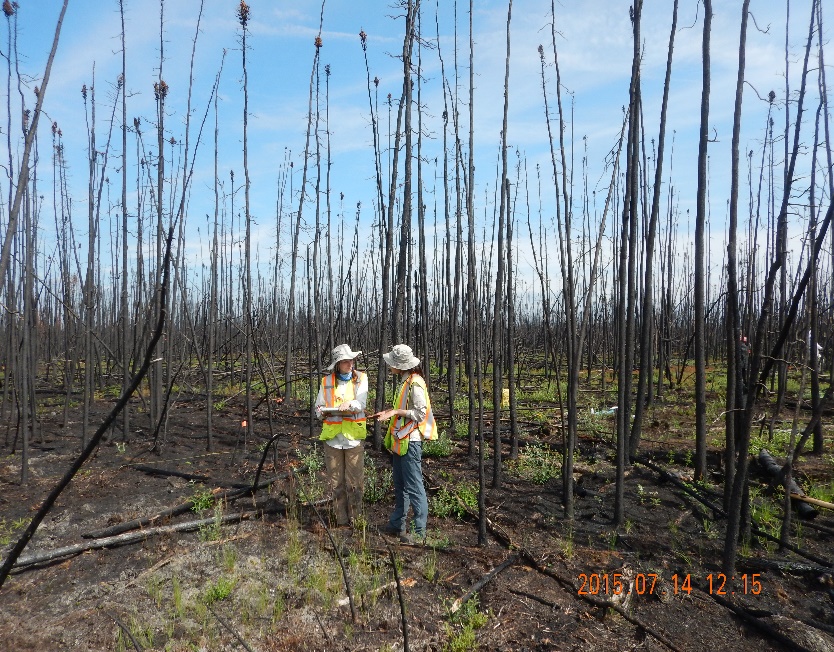 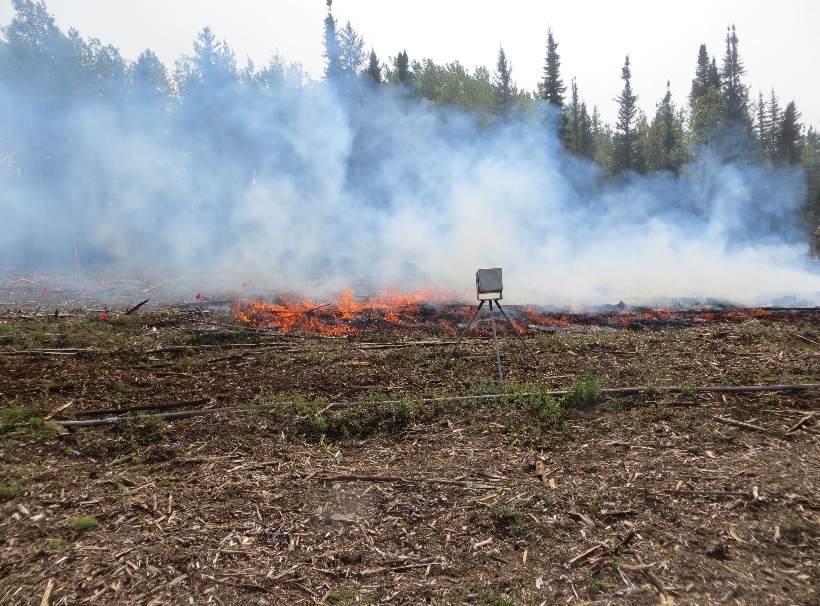 To implement the Strategy, what measures can be taken to encourage and support the active participation and leadership of First Nations?

What are the best approaches for co-developing targets?
17